Jalal ad-Din Rumi (1207-1273)
Born in what is now Afghanistan; lived most of his life in what is now Turkey
1231: Rumi became a teacher of religion
Became a Sufi master 
--Sufism: movement within Islam that stressed the immediate, personal union of the human soul with God
Rumi started the Sufi order of the “Whirling Dervishes”
Whirling Dervishes believed that their spinning, hypnotic dance was a means to spiritual enlightenment
Whirling Dervishes
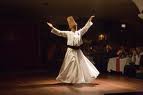 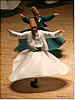 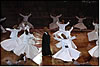 Literary Terms: Analogy and Metaphor
Analogy– an explanation of how two things are similar
Metaphors and similes can be part of analogies
Analogies are often used to persuade or explain
Metaphor—compares unlike things without “like” or “as”
Direct metaphor: the comparison is spelled out
Implied metaphor: the comparison is there, but not directly stated in a sentence (“preserving tablets”)
Extended metaphor: the comparison gives further examples of itself (house        guests        furniture)
“The Guest House” by Rumi
=
being  human
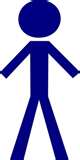 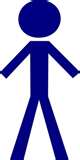 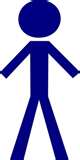 =
emotions
GUESTS
In Partners
Draw a diagram, illustration, or cartoon sequence about what is going on in “The Guest House.”
Include three quotes from the poem.
What technique is mainly used here?
Poetry Modeling: Extended Metaphor
Write a poem using an extended metaphor 
	(as Rumi uses in “The Guest House”).
Have at least 15 lines, with at least 3 extensions of the image.
Have a message of some kind.
Do not use house/guests or life/highway or life/roller coaster.
Some ideas:  
Friendship is a…
This being a teen is a…
Learning is a…
High school is a …
The football field is a...
The stage is a ...